劉梓潔〈父後七日〉
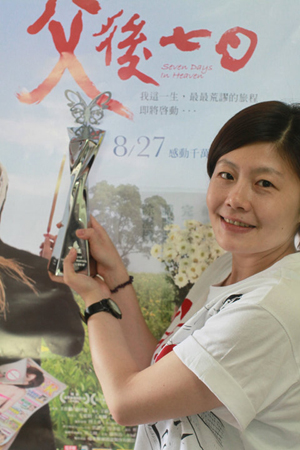 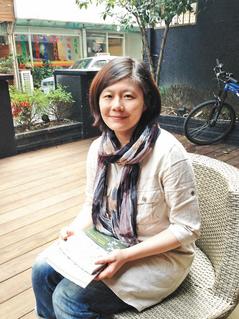 設計理念
大學國文作為通識博雅教育的一環，理應具有陶鑄學生人格、恢宏器識、探索生命、美感薰陶、理解世界、語文表達與應用⋯⋯等等的效用。而探索生命、理解生命、安頓生命，應是語文教育中，除了美感欣賞、情意陶冶、文化薪傳的任務之外，另一項值得吾人重視的課題。就生命教育而言，「死亡教育」應是其中一項不可獲缺的議題。只有透過對死亡的關注與探討，思考生命的本質與有限，才能增進學生對於死亡的認知，減少對死亡的恐懼，進而了解生命的意義、價值，從而建立起更積極通透的人生觀。
劉梓潔的〈父後七日〉為第二屆林榮三文學獎散文首獎（2006年），它以獨特的方式：抽離的視角、荒謬、諧趣、嘲弄、反諷的語調，來書寫父親亡逝後家屬替他辦理喪事的過程與種種瑣事，笑中帶淚，思念不捨、傷慟懷憶的情感卻隱隱浮動。其後，劉梓潔更依據〈父後七日〉一文加以改編，並與導演王育麟共同拍攝同名電影〈父後七日〉,上映後，頗獲得觀眾熱烈的迴響。
作爲死亡教育的教材，〈父後七日〉一文書寫父親亡逝的內容，自然是符合死亡教育的主題。除此之外，由於此篇書寫父親亡逝之後的種種，又直探親情的連結，加上此篇卓異的文學成就，因此，以〈父後七日〉作為死亡教育的文本，不但可以探討、關注死亡，同時也涵括了美感欣賞、情意陶治、文化薪傳等諸多面向。透過〈父後七日〉一文的探討與講授，我們希望達到探索死亡、理解生命、安頓生命、親情連結的目標，另一方面，也希冀年輕學子對於傳統喪葬儀俗的內涵有進一步的理解與反思。
教學內容
(ㄧ)作者介紹：
1.蒐羅資訊:
    先由各組成員個別蒐羅資訊，形諸文字，再由各組統
    整出一份書面報告，進行簡報。各組均需派一位同學
    上台進行簡報。資料蒐尋20分、資料統整20分、簡報
    15分，老師講評20分。此項活動的目標，乃在訓練學
    生建立研讀作品，應先「知人論世」的概念，並訓練
    學生搜尋資料、資料統合、互相評量、敘事寫作、口
    語表達的能力。
2.老師講評：
      針對各組的簡報，老師評論其得失，並說明如何
      介紹作者，即介紹作者應包含：出生背景、年代
      、生命歷程、作品的成就、風格、貢獻與影響等
      ，而簡報上的語言要簡淨，資料需精確。
(二)文本閱讀、討論、析論：
1.請學生在課堂閱讀〈父後七日〉的文本（30分）
2.觀看由<父後七日>一文所改編的電影<父後七日>（90分）
3.文本討論:
    討論的方式依俄亥俄州大學團隊於2009年所發表對文本討論的 
    後設研究模式，即扣住文本的討論(efferent discussion)、感
    覺延伸的討論(expressive  discussion)、批判分析的討論   
    (critical discussion)。所謂扣住文本的討論，即文章的內容
    是課堂上討論的重點，感覺延伸的討論，即連結學生經驗的感
    覺討論，批判分析的討論，即討論的用意在辯證主題。
扣住文本
(1)〈父後七日〉一文敘寫父亡後，作者為父親辦理喪事的瑣事、過程，請同學扼要說明治喪七日中，那些地方敘及了台灣傳統喪事的儀節？
(2)〈父後七日〉一文，作者透過對父親辦理喪葬儀節的舖述、追憶，傳達了他對父親亡故的哀傷，其中最大的特點，是作者對於這些喪葬儀節始終懷有荒謬的感覺，請就文中的敘述，舉出若干令作者感到感到荒謬之處。
(3)劉梓潔敘寫<父後七日>雖以抽離、冷靜、諧趣的方式來抒寫，但透過全篇的閱讀，作者對於父親亡逝的哀慟，仍隱隱浮動於字裡行間，請你在閱讀〈父後七日〉全文之後，依據本文，談談作者對於喪父的哀傷。
(4)〈父後七日〉這一部電影，乃依據散文〈父後七日〉一文改編而成，請你說說看電影與文本的異同之處。
文本討論之感覺延伸
(1) 說說看，如果有一天，你面對至親，例如父親、母親的亡逝，你會有什麼樣的的心情或感受?
(2) 你是否有面對至親亡逝的經驗?如果有，試著說說看你當時的情緒與感受。
文本討論之批判分析
(1) 台灣的喪葬儀俗承續傳統，行之有年，雖不免有繁文縟節、徒留形式之譏，但這套儀式源自傳統孝道事親的觀念，具有重要的文化意涵，且對於生者、亡者都有安頓、療癒的效用與意義，請你思考一下，傳統的喪葬儀俗對於生者、亡者，具有哪方面的意義與作用？
書寫引導
(1)在你的成長過程中，是否有經歷親人亡逝
     的經驗？若有，請你就記憶所及，敘寫鋪
     陳當時整個事件的發生、過程，與當時你
     的情緒、感受、體會、觀察等。
(2)人生難免一死，假設你的生命將終結於明
     日，請你揣想：在生命結束的前一天，你
     將做什麼？你將如何度過？
(3) 如果今天就要說再見⋯⋯
(4) 度過生命中的最後一天⋯⋯
(5) 一封告別信
〈父後七日〉的文本討論
扣住文本
(1)〈父後七日〉一文敘寫父亡後，作者為父親辦理喪事的瑣事、過程，請同學扼要說明治喪七日中，那些地方敘及了台灣傳統喪事的儀節？
答: 〈父後七日〉一文敘及的台灣傳統喪葬儀節：
第一日：留ㄧ口氣，從醫院，坐上救護車，送父親回家。
到家：趕快說：爸我們到家了(招魂)。對時。更衣：你穿西裝打領帶戴白手套與官帽。燒腳尾錢。守夜（守靈）。擇日：第三日入殮，第七日火化。擺設香爐，供人弔唁。
第二日：校對訃聞稿，發訃聞。指板。迎棺。乞水。穿喪服：披上白麻布甘頭。朝夕哭-查某囝來哭！
第三日：入殮，「土公仔說，快說，爸給你鋪得軟軟你卡好睏喔！」「子孫富貴大發財哦。」「有哦。」「子孫代代出狀元哦」「有哦。」「子孫代代出大官哦。」「有哦。」
第四日到第六日：誦經如上課，每五十分鐘，休息十分鐘。早上早上七點到晚上六點。拿香起起跪跪的動作。挑選一張父親在告別式場的照片。親友送來當作門面的一層樓高的兩柱罐頭塔。
公關（探青）。你龐大的姑姑阿姨團，動不動冷不妨撲進來一個，呼天搶地，不撩撥起你的你的反服母及護喪妻的情緒不罷休。
第七日：出殯。家祭公祭，扶棺護柩，敲棺。張著黑傘護衛的亡靈亡魂（返主），長女負責撐傘。火化。將親人的遺體和棺木送入焚化爐，「爸，火來啊！你免驚惶，隨佛去。」
(2)〈父後七日〉一文，作者透過對父親辦理喪葬儀節的舖述、追憶，傳達了他對父親亡故的哀傷，其中最大的特點，是作者對於這些喪葬儀節始終懷有荒謬的感覺，請就文中的敘述，舉出若干令作者感到感到荒謬之處。
答: 感到荒謬之處：
●我們到的時候，那些插到你身體的管子和儀器已經都拔掉了。僅留你左邊鼻孔拉出的一條管子，與ㄧ只虛妄的兩公升保特瓶連結，名義上說，留著一口氣，回到家裡了。
●到家。荒謬之旅的導遊旗子交棒給葬儀社、土公仔、道士，以及左鄰右舍。（有人斥責，怎不趕快說，爸我們到家了。我們說，爸我們到家了。）
●男護士取出工具，抬手看錶，來！大家對一下時哦，十七點三十五分好不好？好不好？我們能說什麼？好。我們說好。我們竟然說好。虛無到底了。
●土公仔交代，迎棺去時不能哭，回來要哭。這些照顧劇本上演的片場指令，未來幾日不斷出現⋯⋯
●入殮。土公仔說，快說，爸給你鋪得軟軟卡好睏哦。⋯⋯（吸屍水的吧？我們都想到了這個常識但是沒有人敢說出來。）子孫富貴大發財哦。有哦。子孫代代出狀元哦。有哦。子孫代代做大官哦。有哦。⋯⋯
●親友送來貴做門面的一層樓高的兩柱罐頭塔，高聳矗立在艷陽下。結果曬到爆，黏膩汁液流滿地，綠頭蒼蠅率隊占領。⋯⋯終於移到大家護頭逃命。
●尚有一項艱難至極的工作，名曰公關。⋯⋯
(3)劉梓潔敘寫<父後七日>雖以抽離、冷靜、諧趣的方式來抒寫，但透過全篇的閱讀，作者對於父親亡逝的哀慟，仍隱隱浮動於字裡行間，請你在閱讀〈父後七日〉全文之後，依據本文，談談作者對於喪父的哀傷。
作者對喪父的哀傷：
●「今嘛你的身軀攏總好了，無傷無痕，無病無煞，親像少年時欲去打拼。」
●冷笑話，無醫～無醫～「要送回家啊！」
●最後一道傷口，在左邊喉嚨下方。（無傷無痕）我無畏地注視那條管子，它的末端曾經直通你的肺。我看見它，纏滿濃黃濁綠的痰。（無病無煞）
●更衣後，跪落！我們跪落，所以我能清楚地看到你了。你穿西裝打領帶戴白手套與官帽。（其實好帥，稍晚蹲在你腳邊燒腳尾錢時我忍不住跟我妹說。）
●半夜，葬儀社部隊送來冰庫，壓縮機隆隆作響，跳電好幾次。每跳一次我心臟就緊一次。
●神奇的是，果然每一次我都哭得出來。
●第三日，清晨五點半入殮，終於來到最後一面。⋯⋯
●第七日。送葬隊伍啟動。ㄧ有機會，我就張目尋找。你在哪裡？我不禁要問。
●末段，第八日。是的。我經常忘記。於是它又經常不知不覺地變得很重。重到父後某月某日，⋯⋯這個半秒鐘的念頭，讓我足足哭了一個半小時。
(4)〈父後七日〉這一部電影，乃依據散文〈父後七日〉一文改編而成，請你說說看電影與本文的異同之處。
●異:哥、梓潔、梓潔妹VS哥、梓潔、小莊
●加重道士阿義的戲份：跪落，拿黃色書刊、道士是詩人、道士、小莊母、阿琴的感情紀事、孝女白琴的哭無目屎、林國源與小護士的情節、哥生針眼、小莊記錄喪葬儀節、帶面膜、林國源載梓潔：十八歲生日送肉粽、林國源在夜市工作，梓潔與父親同唱傷心酒店
同：有醫，無醫，留一口氣回家，燒腳尾錢、累得欲哭父（靠北）、冰庫壓縮機隆隆作響⋯、從東京飛往香港途中，看空服員推免稅煙酒走過⋯⋯第八日，在震天價響的酒吧中⋯⋯吸菸、喝酒，我爸掛了⋯⋯
電影欣賞-父後七日
END